MARKETING
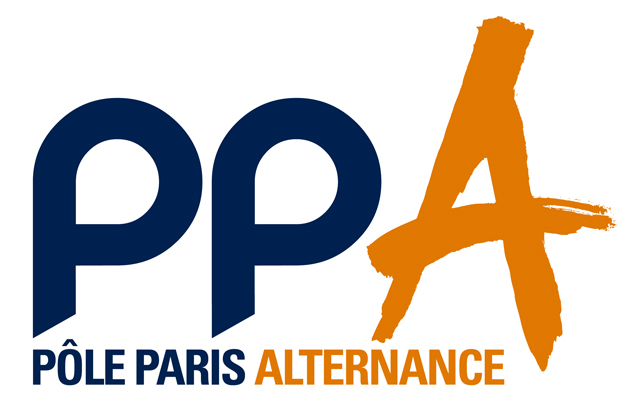 Diogo LOPES                       Joachim FREDJ
Noémi DENIS                   Rayan ROUABAH
Camille GERARD
Sommaire
Présentation du produit 

Etude et analyse marketing - Etude macro environnementale - Etude concurrentielle

Segmentation et ciblage du produit

Positionnement marketing et synthèse
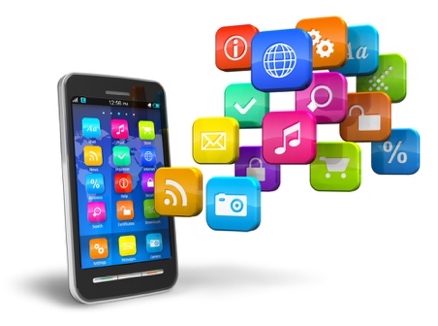 I.  Présentation de l’application
FAST & FREE
L’application qui vous sauve la vie!
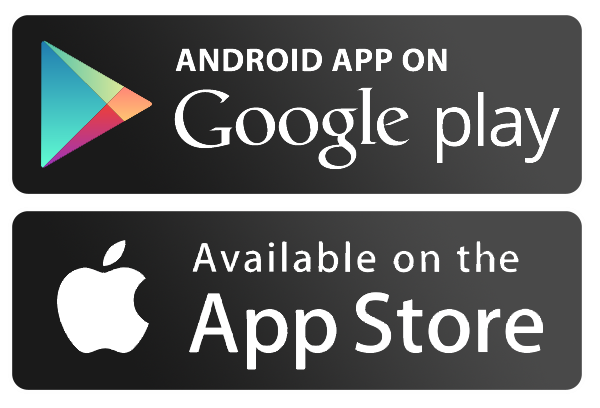 Différents services…
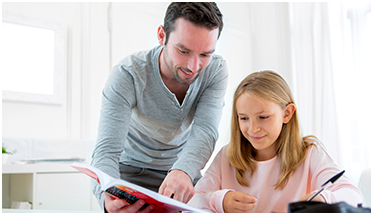 Services ménagers
Cours à domicile
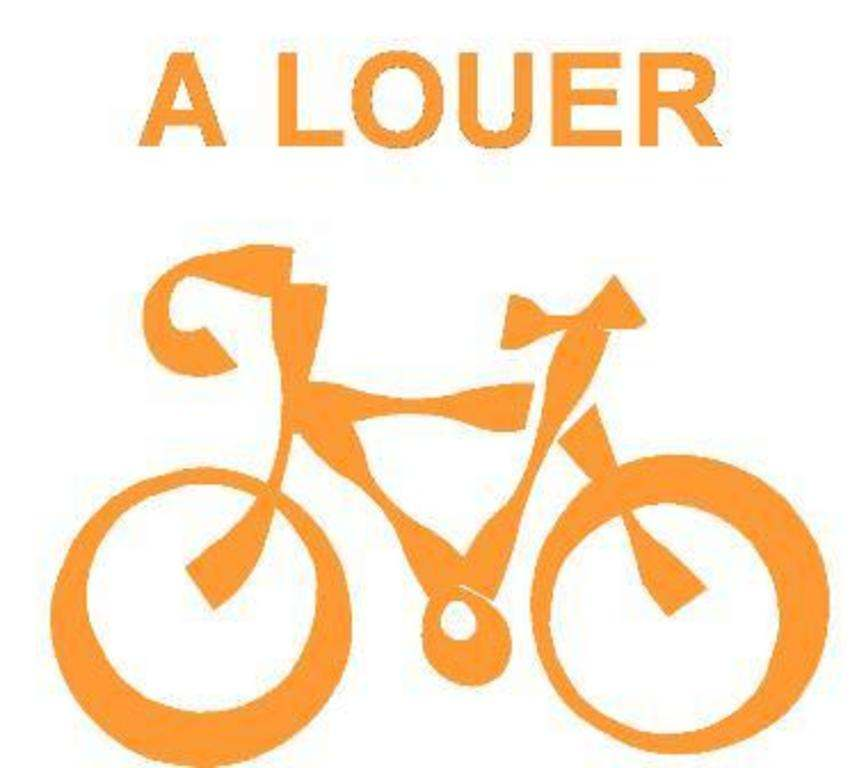 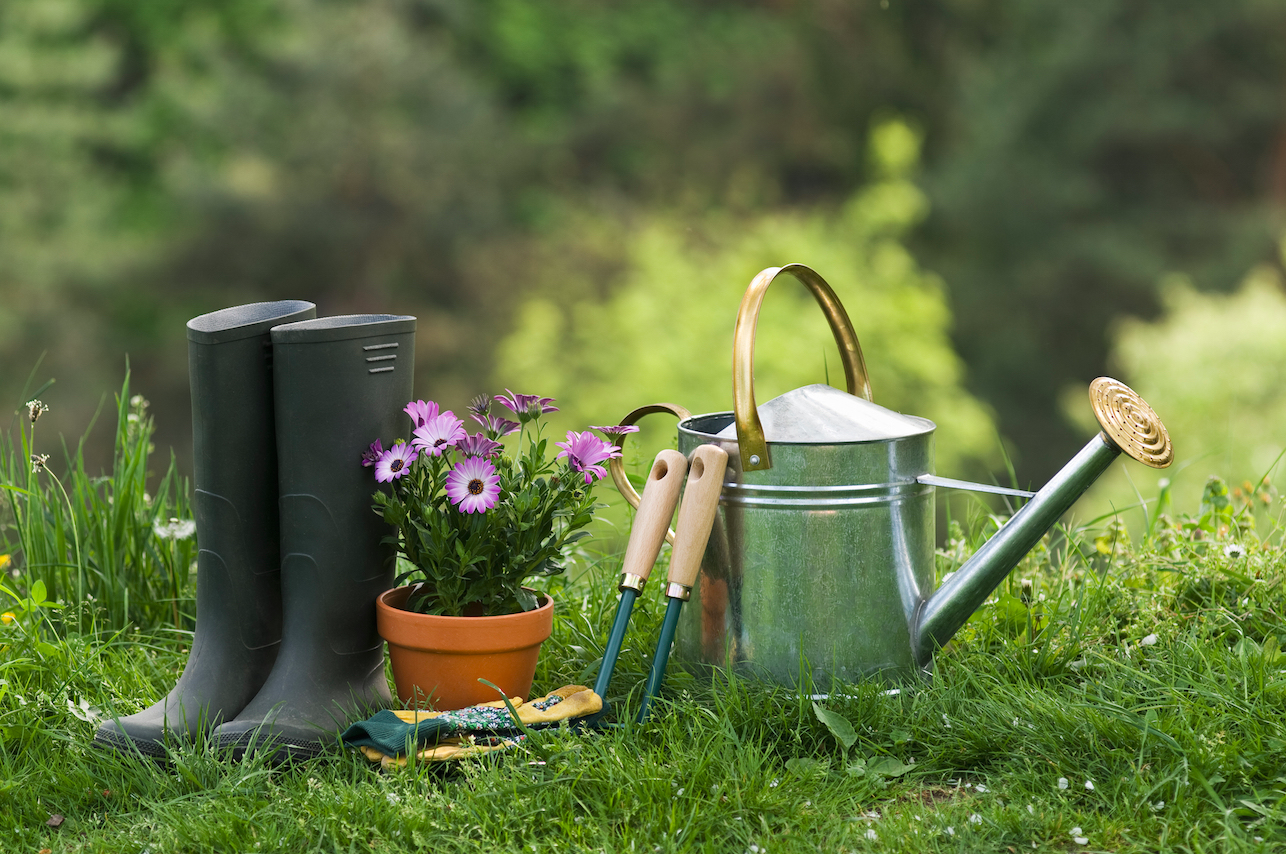 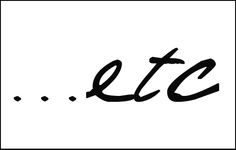 Location de biens
Jardinage
Sécurité :
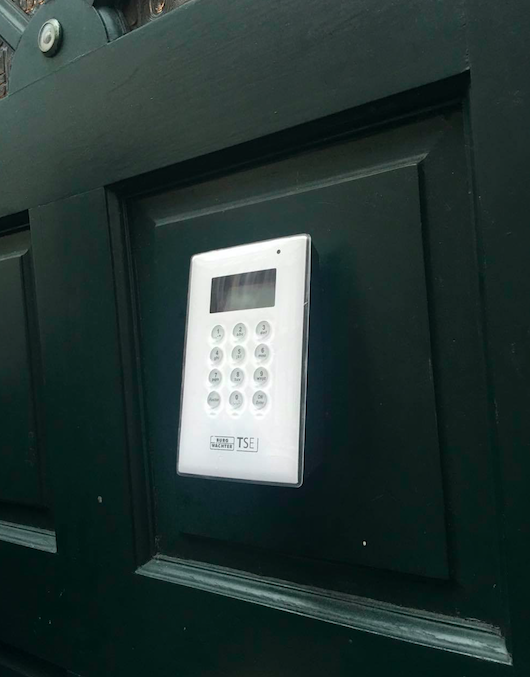 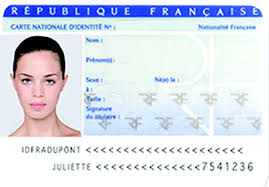 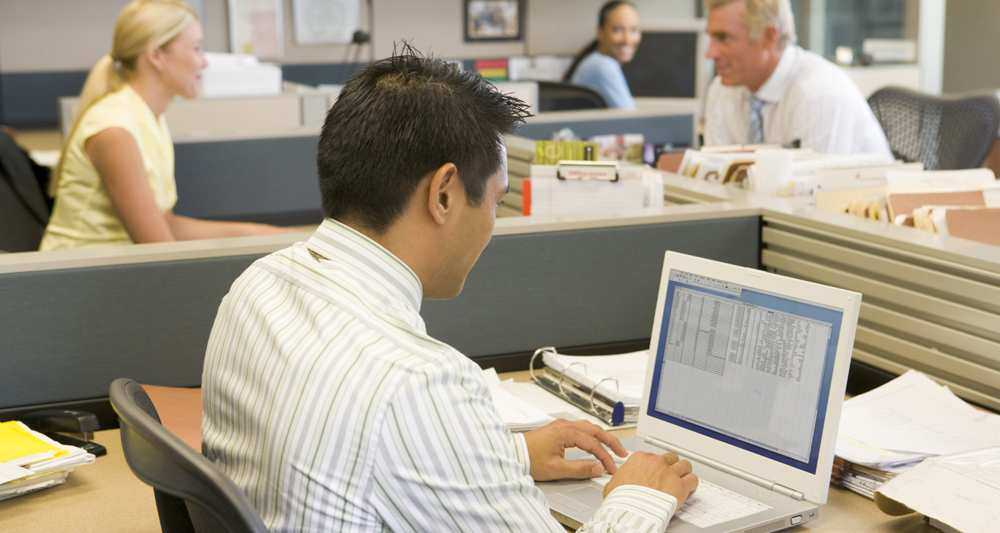 Service « Super Fast »
Service en moins de 30 minutes garantit
9,99€ par mois
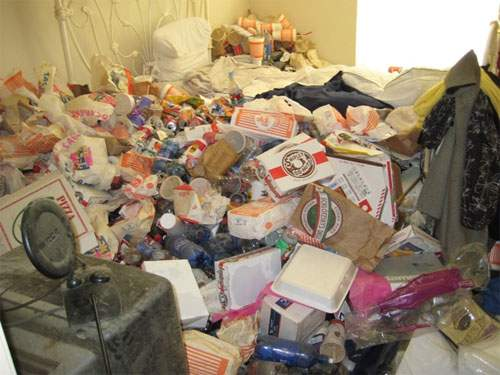 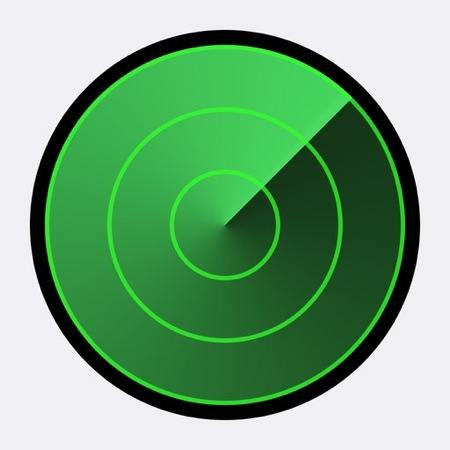 Géolocalisation des membres Garantit la rapidité
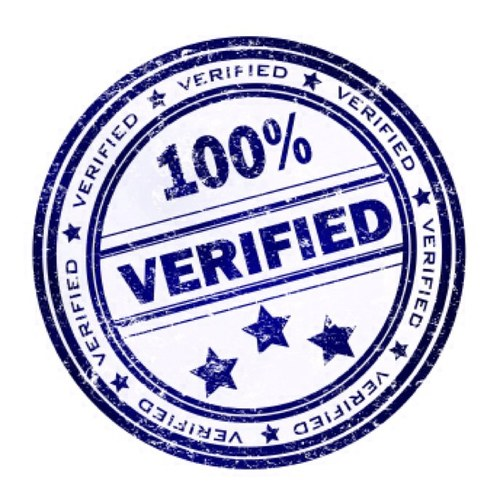 Comment leur faire confiance ?
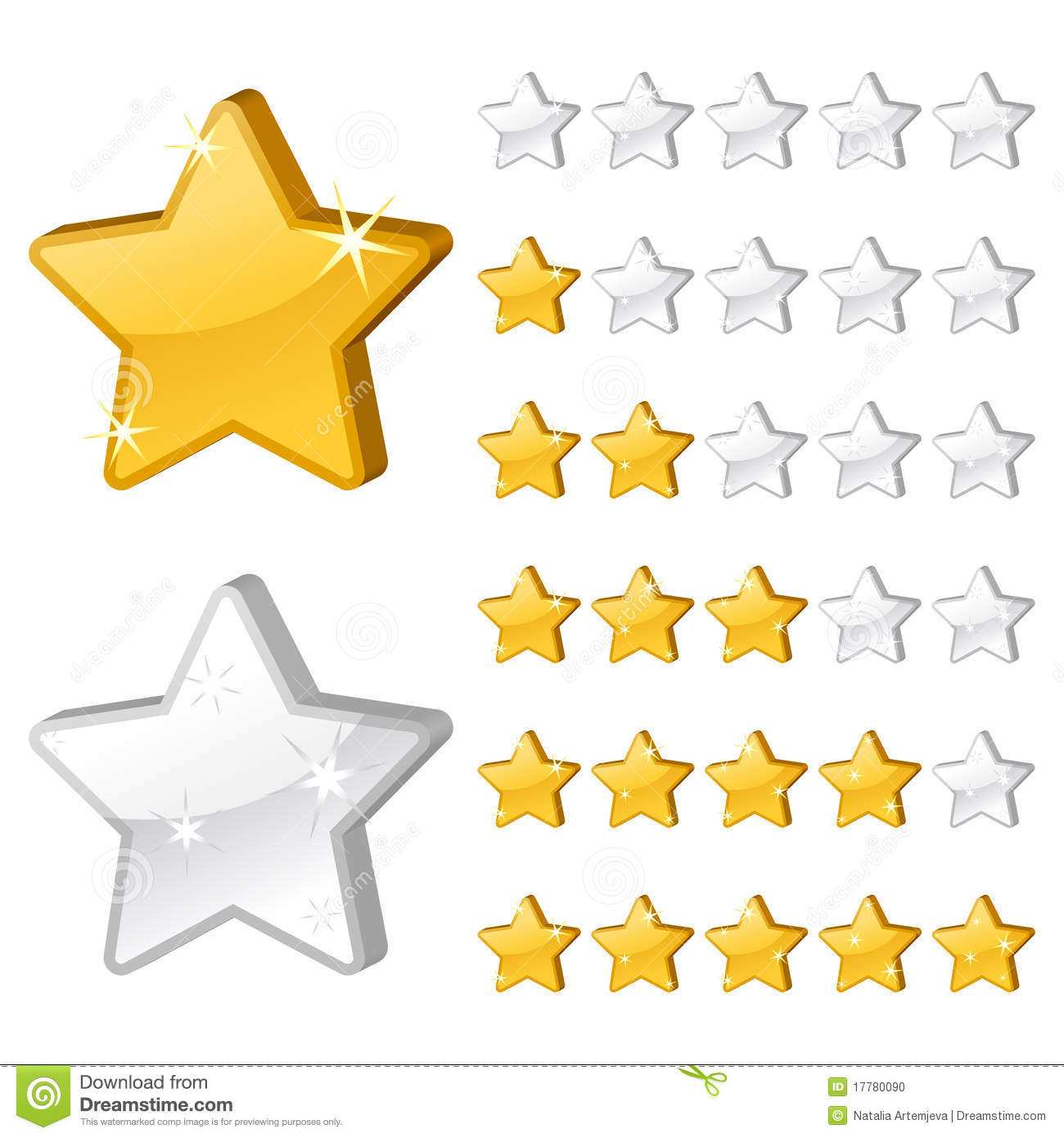 Notation des membres de l’application
Ajout de commentaire
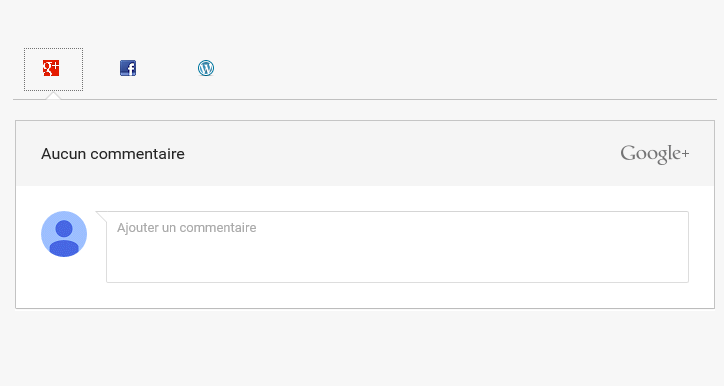 II.  Etude et analyse marketing
Etude macro-environnementale:

Politique
Economique
Social
Environnemental
Technologique
Légal
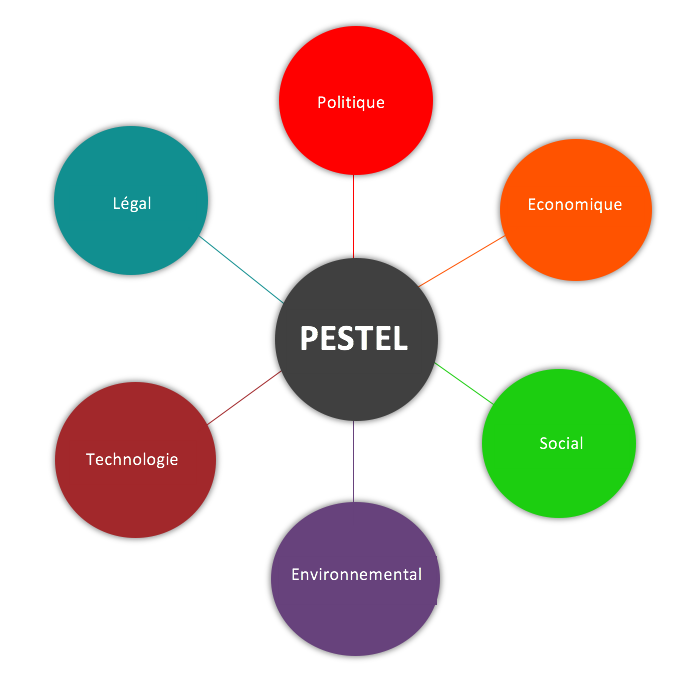 B) Etude concurrentielle:
voyage
restauration / nourriture
logement
location / prêt
ménage
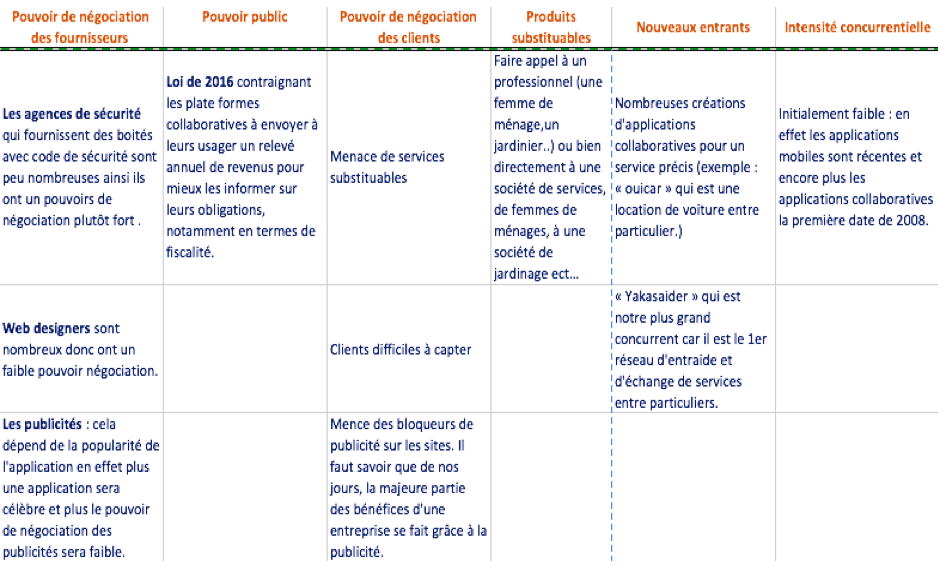 III.  Segmentation et ciblage du produit
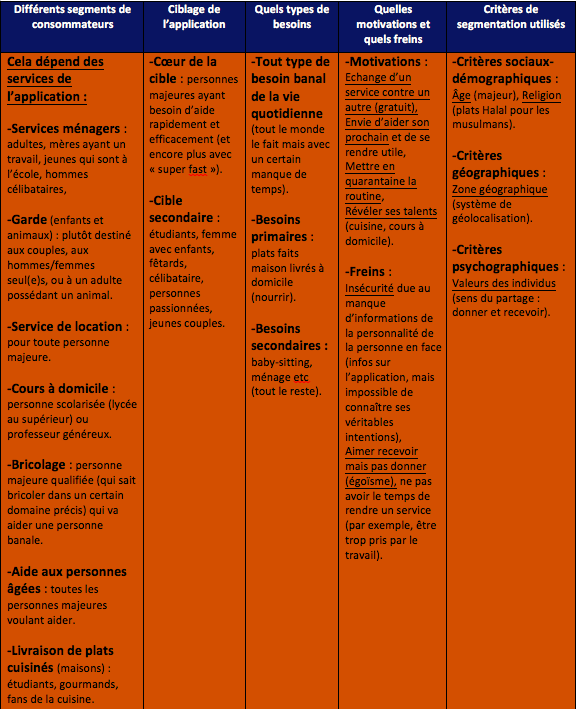 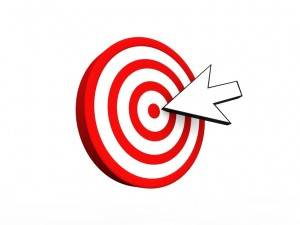 IV.   Positionnement marketing & Synthèse
Pour toute personne majeure ayant un besoin rapide et efficace d’une tâche quelconque, 
l’application FAST & FREE est basée sur l’échange de services entre particuliers qui permet 
de s’entraider très rapidement et sans frais.
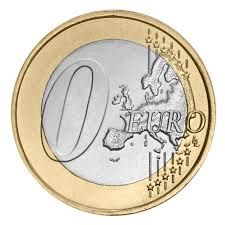 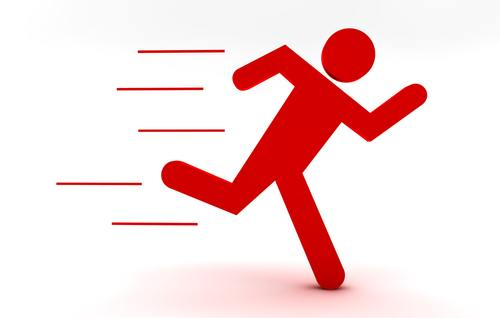 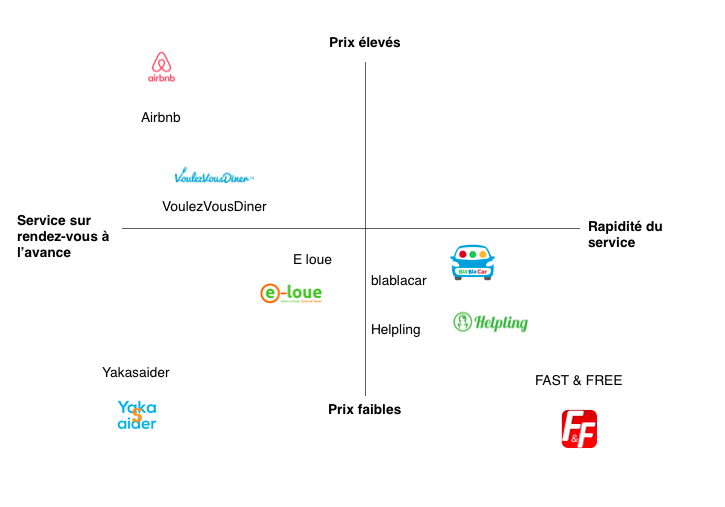 3 catégories: 

- Valeurs sûres
- Milieu de peloton
 Les prix élevés